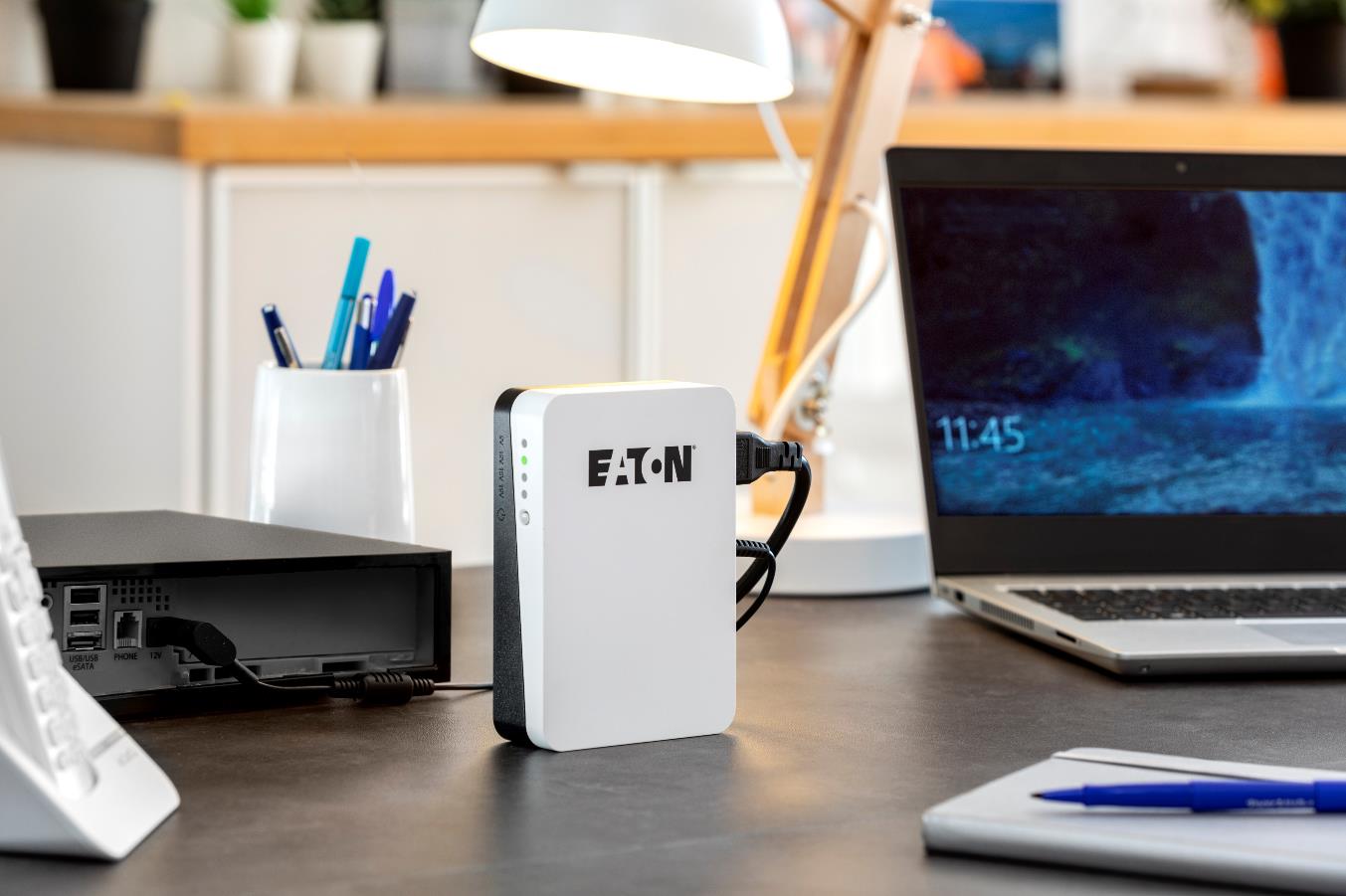 Eaton 3S Mini - 36W DC UPS
Power protection for residential DC applications
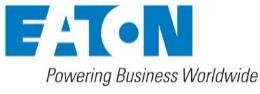 © 2021 Eaton, All rights reserved.
1
Value Proposition
Secure service continuity for connected equipment during power outages thanks to an affordable and compact DC UPS providing power to Internet routers, IP cameras, Home assistants and Smart controllers.
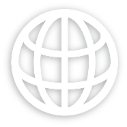 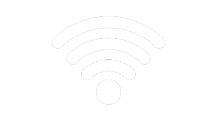 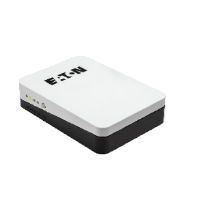 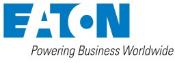 © 2021 Eaton, All rights reserved.
2
Why a 3S Mini? – Use cases
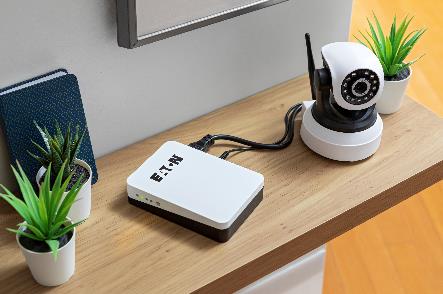 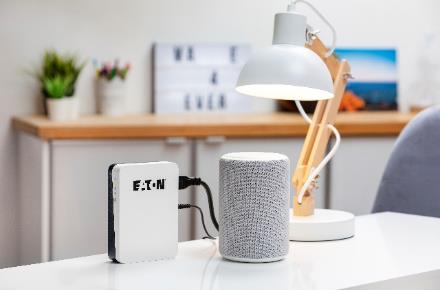 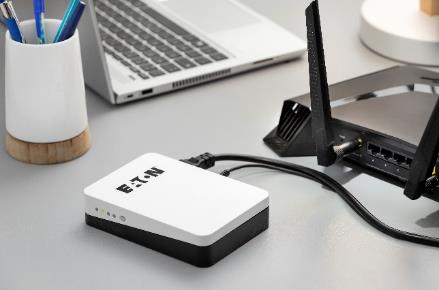 Use case #1:
Internet router securing home office activity
Use case #2:
Personal assistant maintaining smart devices control or entertainment
Use case #3:
IP camera to keep monitoring your home
Other examples of usage:
Wifi extenders to secure network operation
Standard phones to maintain communication up and running
And so many more!
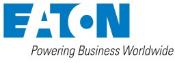 © 2021 Eaton, All rights reserved.
3
Why a 3S Mini? - Benefit
Initial installation 
Typical stand-alone DC applicationneeds an AC-DC transformer to be powered. This offers no power protection


Protected installation 
3S Mini replaces the original power supply and protects the application (similar size and no additional cable)
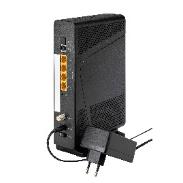 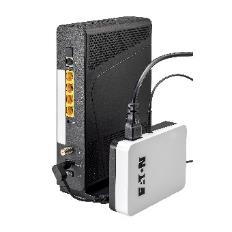 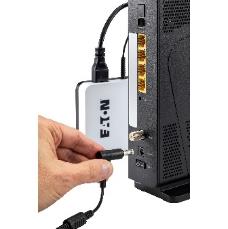 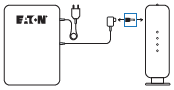 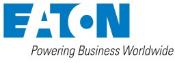 © 2021 Eaton, All rights reserved.
4
Peace of mind
Runtime 









Output protection
Integrated auto-resettable current and voltage limitation (3,5A / 20V)
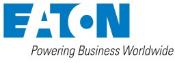 © 2021 Eaton, All rights reserved.
5
Easy to use
Output voltage selection 
9V, 12V, 15V, 19V
Pre-set at 12V to be immediately compatible with most applications
Cold start function available to be used as  a power bank

4-LED battery capacity indicator
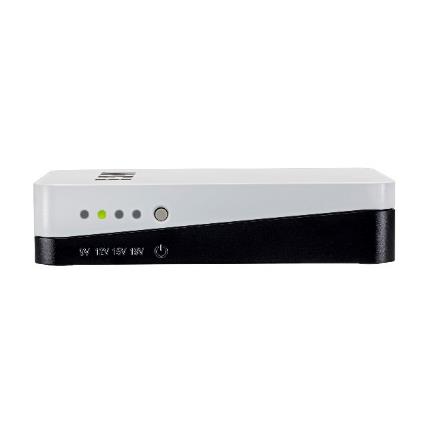 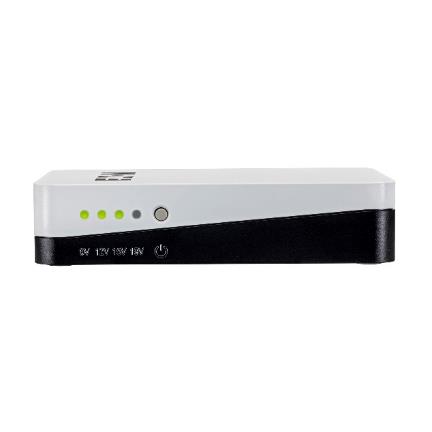 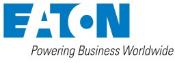 © 2021 Eaton, All rights reserved.
6
Integration
Compact and appealing
Same design as Eaton 3S Gen2 & Protection Box


4 x adaptors provided
3,5 x 1,5mm 
4,75 x 1,7mm
5,5 x 2,1mm
5,5 x 2,5mm
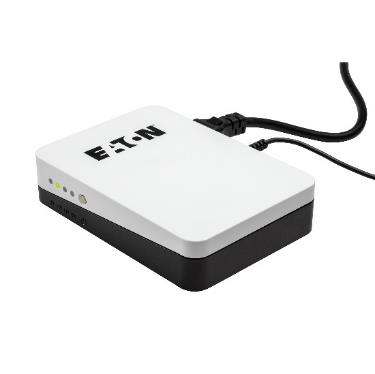 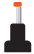 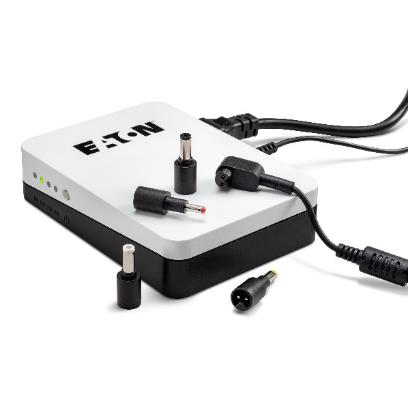 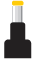 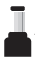 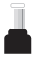 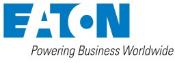 © 2021 Eaton, All rights reserved.
7
Residential offer identity
Eaton new Design Line, identical to Eaton 3S Gen2 & Protection Box
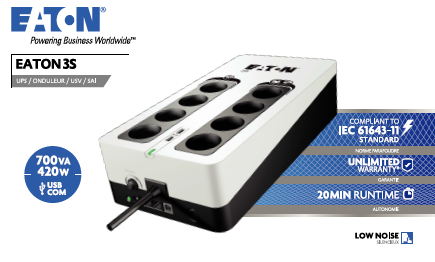 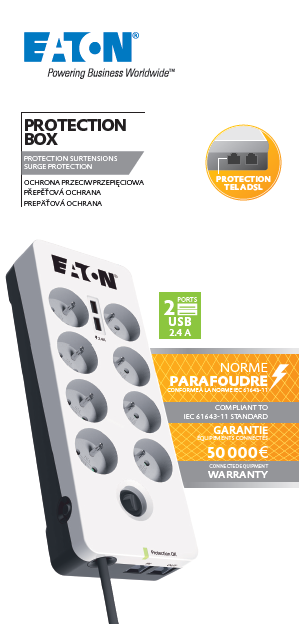 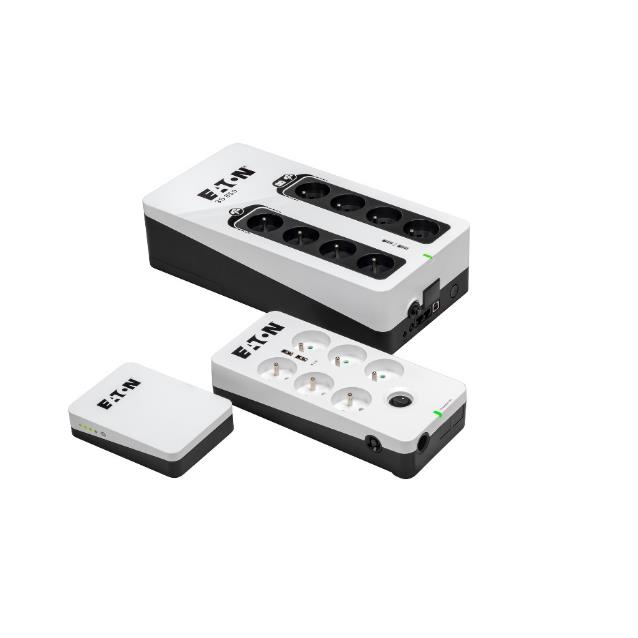 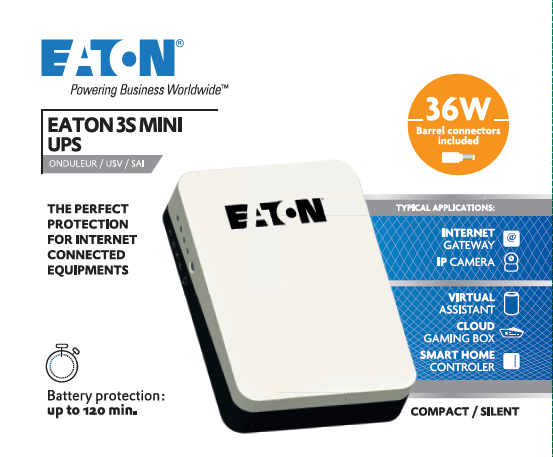 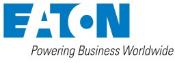 © 2021 Eaton, All rights reserved.
8
Range overview
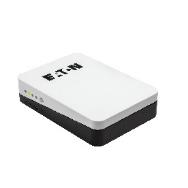 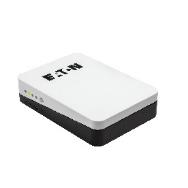 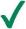 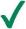 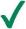 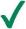 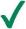 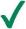 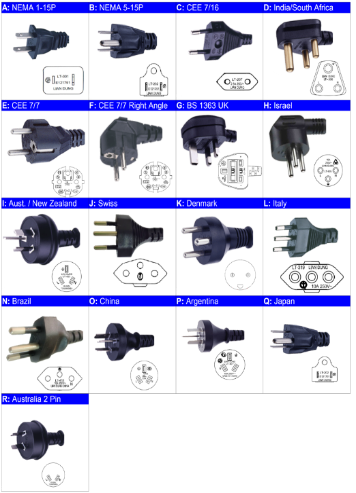 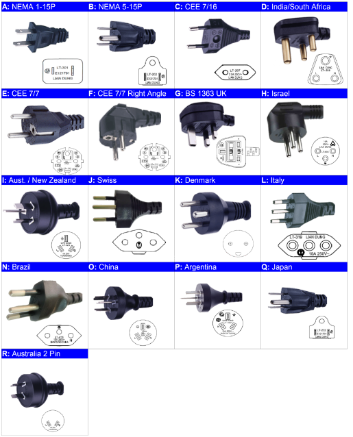 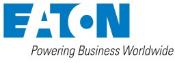 © 2021 Eaton, All rights reserved.
9
Competitor comparison
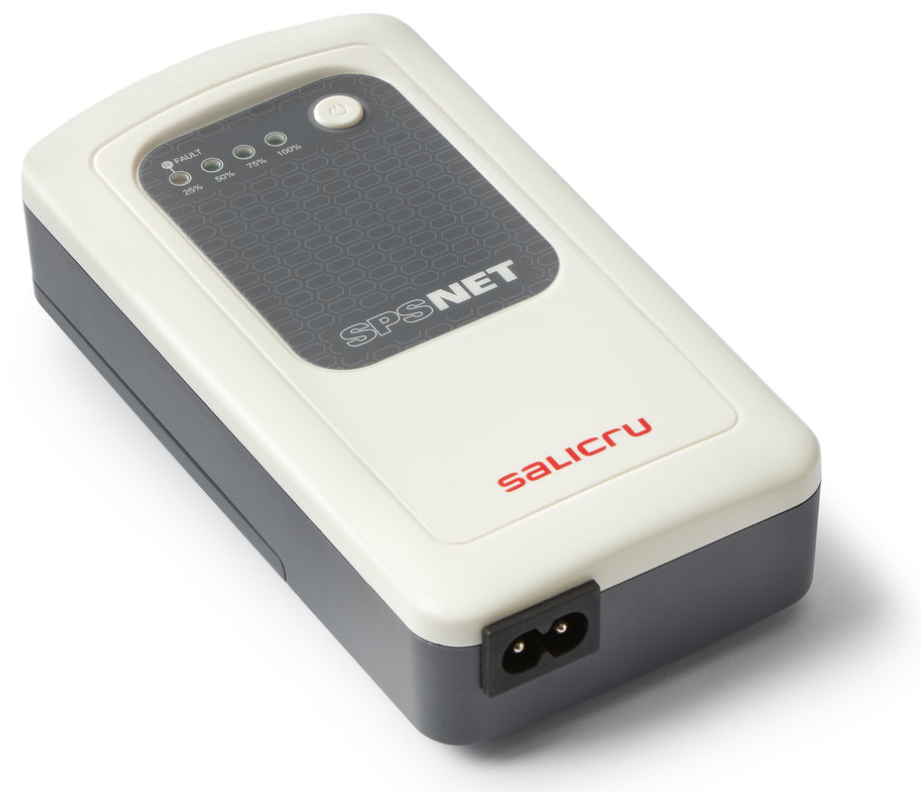 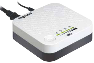 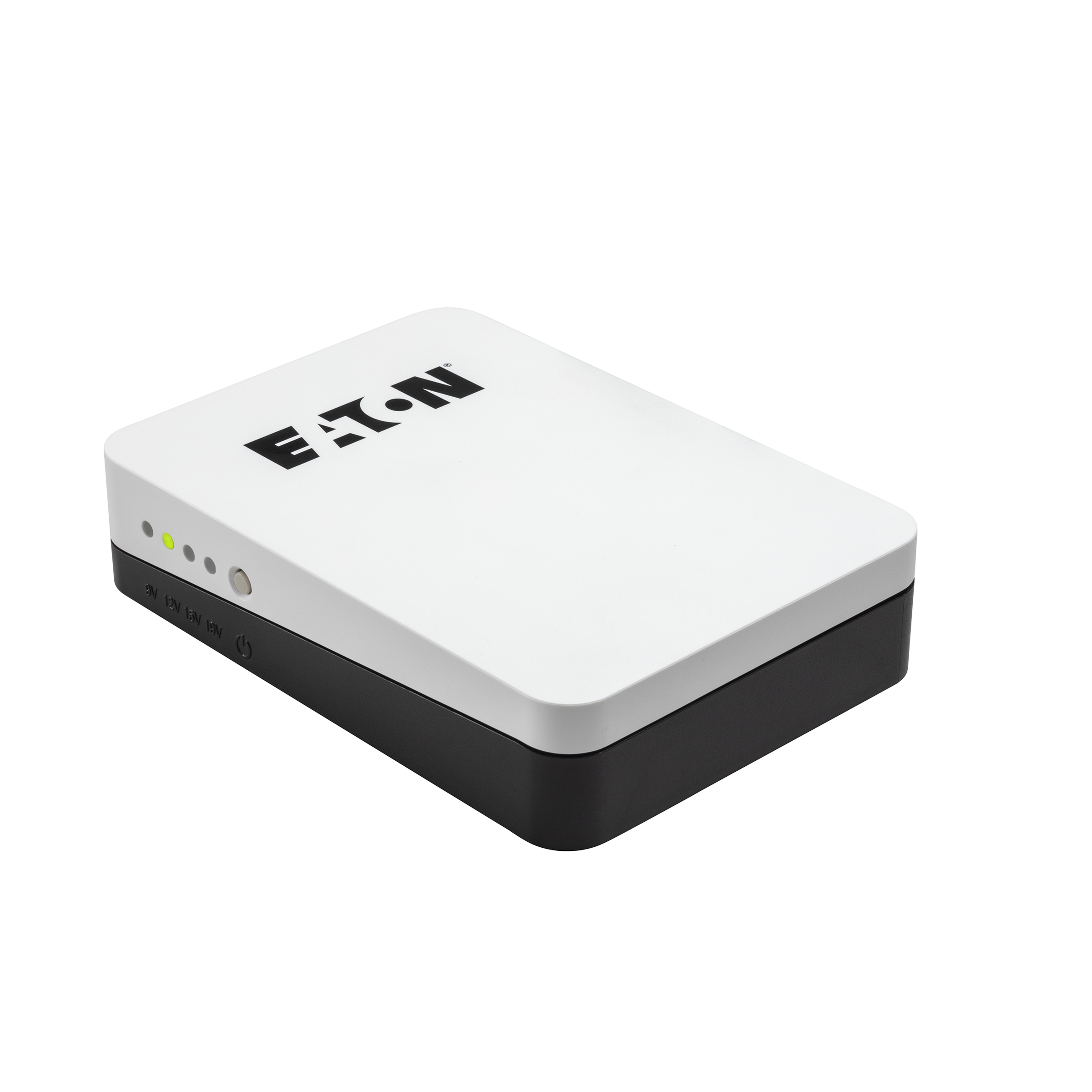 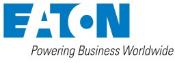 © 2021 Eaton, All rights reserved.
10
[Speaker Notes: Faire des tests à 10W et 15W pour comparaison des deux produits]